Estamos construyendo el puente peatonal de la Calle XX entre Carreras XX y XX
Volante: 1 Fecha: XXXX  Localidades: xxxxxx  Contrato:  xxxx de xxxx
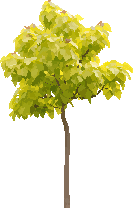 Volante: 1 Fecha: XXXX   Localidad:
Actividades Silviculturales:
Tala/Traslado/Poda/Bloqueo/ de Especies Arbóreas
Con motivo de la continuación de actividades del proyecto, el contratista encargado xxxxxxxxxx llevará a cabo (la tala o traslado o la actividad correspondiente) de especies arbóreas (ampliar la información). 

Estos tratamientos silviculturales se realizarán en (dirección), los (horario de la actividad).

La actividad antes mencionada fue aprobada mediante Resolución No xxxxx de la Secretaría Distrital de Ambiente. Comunique cualquier irregularidad, a nuestro Punto IDU, donde le brindarán más información sobre el tema.
Agregar imagen horizontal del proyecto (render, foto actual) y eliminar recuadro. 
Recuerde NO distorsionar la imagen.
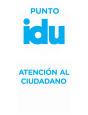 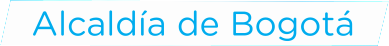 Dirección 
Horario
Teléfono: 
Correo:
Mayor información sobre  el proyecto:
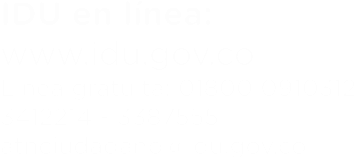